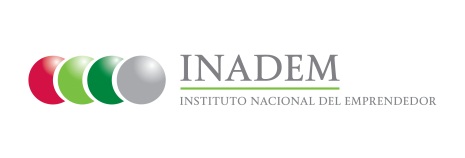 Indicador
Suma de nuevos vehículos de inversión en el ecosistema emprendedor creados desde 2013 gracias a los apoyos del INADEM en relación con el total de vehículos existentes a inicios de 2013
Nivel: Componente
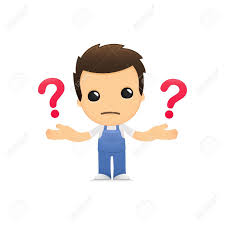 Mide los nuevos vehículos de inversión que se crean en el ecosistema emprendedor gracias a los apoyos del Fondo Nacional Emprendedor, en comparación con los vehículos de inversión que existían en el país previo a la creación del INADEM en 2013.
Variables para su medición
Meta 2016 y avance alcanzado
Medios de verificación

   Proyectos apoyados Convocatoria 3.2 Apoyo a fondos de capital emprendedor y empresas de alto impacto en etapa de escalamiento industrial y/o comercial